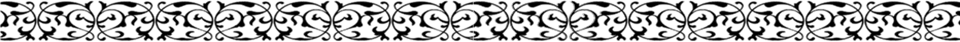 С ЧЕГО НАЧАЛОСЬ НОВОЕ ВРЕМЯ
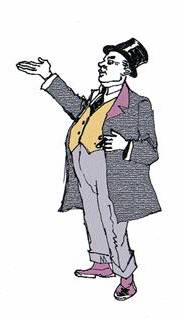 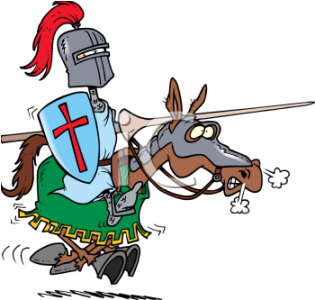 Образовательная система «Школа 2100». 
Данилов Д.Д. и др. Всеобщая история. 7 класс. История Нового времени.
Автор презентации: Казаринова Н.В. (учитель, г. Йошкар-Ола)
© ООО «Баласс», 2014
ОПРЕДЕЛЯЕМ ПРОБЛЕМУ
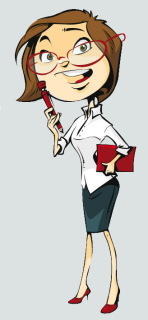 Ожидания 1492 года
Год 1492-й от Рождества Христова
был для христиан 7000-м годом «от
Сотворения мира». Считалось, что Бог, сотворив мир за 7 дней, отвёл на его существование 7000 лет. В результате в 1492 году многие христиане ждали «конца света»
События 1492 года
В 1492 году не было ни землетрясений, ни наводнений – «конца
света» не случилось. Однако именно в этот год корабли Христофора Колумба достигли берегов нового, неизвестного материка – Америки.
Ожидания 1492 года
Год 1492-й от Рождества Христова
был для христиан 7000-м годом «от Сотворения мира». Считалось, что Бог, сотворив мир за 7 дней, отвёл на его существование 7000 лет. В результате в 1492 году многие христиане ждали «конца света».
События 1492 года
В 1492 году не было ни землетрясений, ни наводнений – «конца света» не случилось. Однако именно в этот год корабли Христофора Колумба достигли берегов нового, неизвестного материка – Америки.
Сравни чувства, которые испытывали европейцы в 1492 году, с событием, которое произошло.
[Speaker Notes: Анимация построена на триггерах. Щелчок по документу разворачивает его увеличенную копию, щелчок по увеличенному документу сворачивает его.]
ОПРЕДЕЛЯЕМ ПРОБЛЕМУ
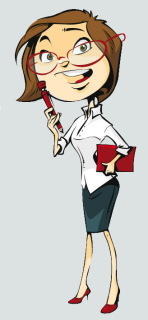 ЗА ЧТО НОВОЕ ВРЕМЯ НАЗВАЛИ «НОВЫМ»?
ВАША ФОРМУЛИРОВКА ПРОБЛЕМЫ МОЖЕТ НЕ СОВПАДАТЬ С АВТОРСКОЙ. ПОЖАЛУЙСТА, ВЫБЕРИТЕ В КЛАССЕ ТУ ФОРМУЛИРОВКУ, КОТОРАЯ ВАМ НАИБОЛЕЕ ИНТЕРЕСНА!
[Speaker Notes: Анимация поставлена на щелчок. Вопрос исчезает, возникает авторская формулировка проблемной ситуации]
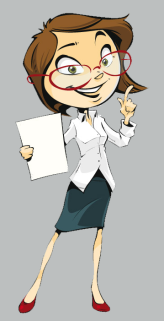 ВСПОМИНАЕМ ТО, ЧТО ЗНАЕМ
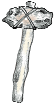 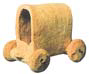 До Новой эры
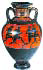 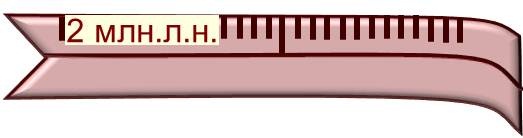 ПЕРВОБЫТНЫЙ МИР
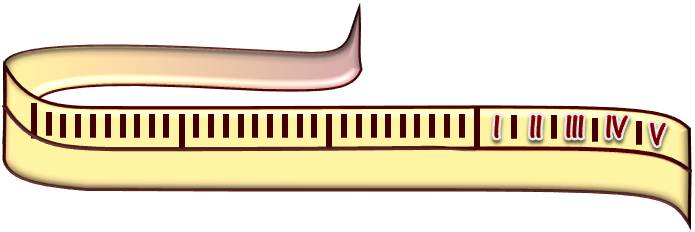 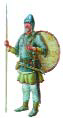 ДРЕВНИЙ МИР
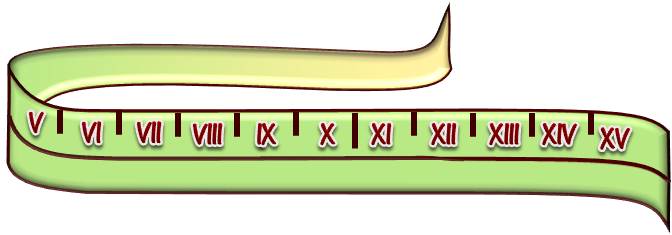 СРЕДНИЕ ВЕКА
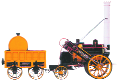 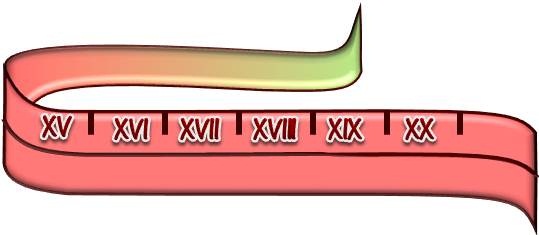 Новая эра
НОВОЕ ВРЕМЯ
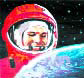 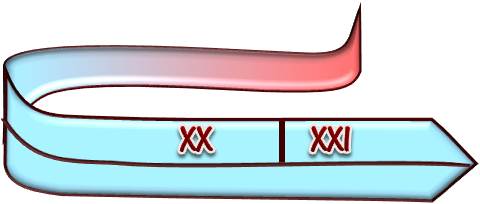 НОВЕЙШЕЕ ВРЕМЯ
[Speaker Notes: Анимация построена на триггерах. Щелчок указателем мышки по отрезку ленты времени выводит на слайд название периода. Щелчок по названию эпохи убирает его.]
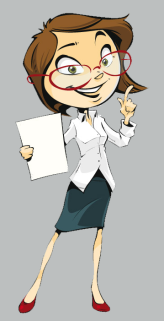 ВСПОМИНАЕМ ТО, ЧТО ЗНАЕМ
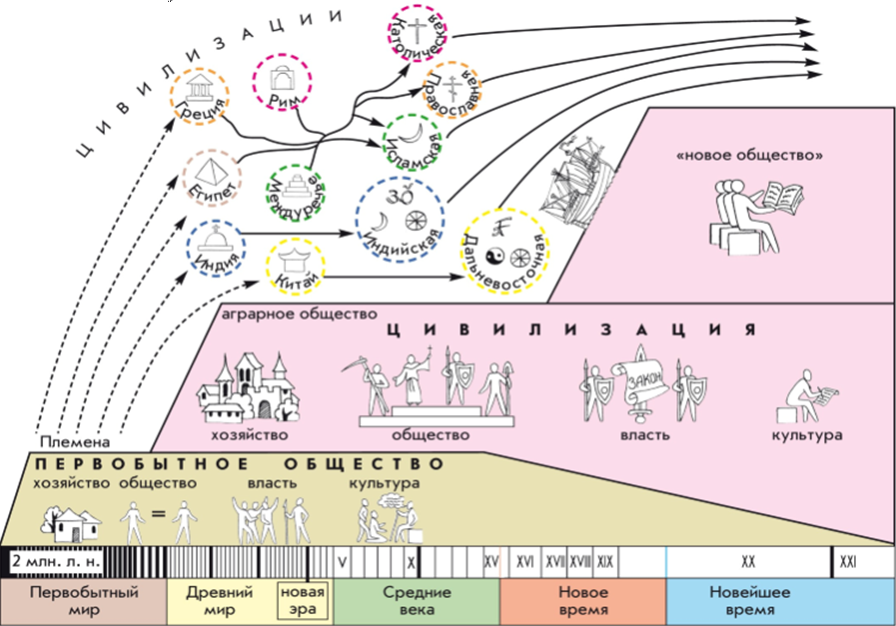 Необходимый уровень. Как при переходе от одной ступени к другой менялись человеческие общности, ступени развития и их признаки?
[Speaker Notes: Анимация поставлена на щелчок. Происходит выцветание задания и появление схемы со стр. 9]
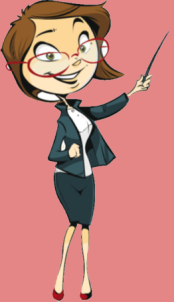 ОТКРЫВАЕМ НОВЫЕ ЗНАНИЯ
1. ОТ ПЕРВОБЫТНОСТИ К СРЕДНЕВЕКОВЬЮ
2. ОТ СРЕДНЕВЕКОВЬЯ К СОВРЕМЕННОСТИ
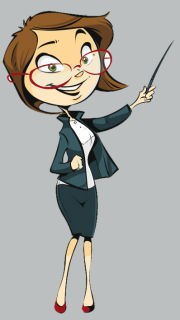 ОТ ПЕРВОБЫТНОСТИ К СРЕДНЕВЕКОВЬЮ
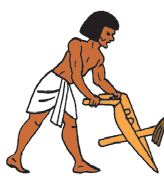 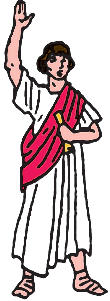 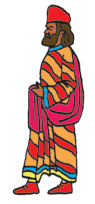 Необходимый уровень. Определи по таблице, какие ценности отличают цивилизации Востока от Запада.
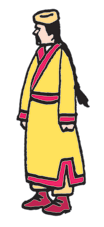 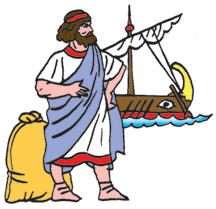 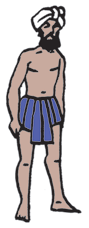 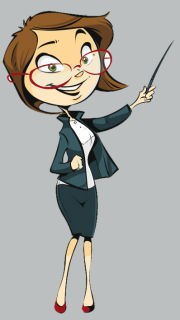 ОТ ПЕРВОБЫТНОСТИ К СРЕДНЕВЕКОВЬЮ
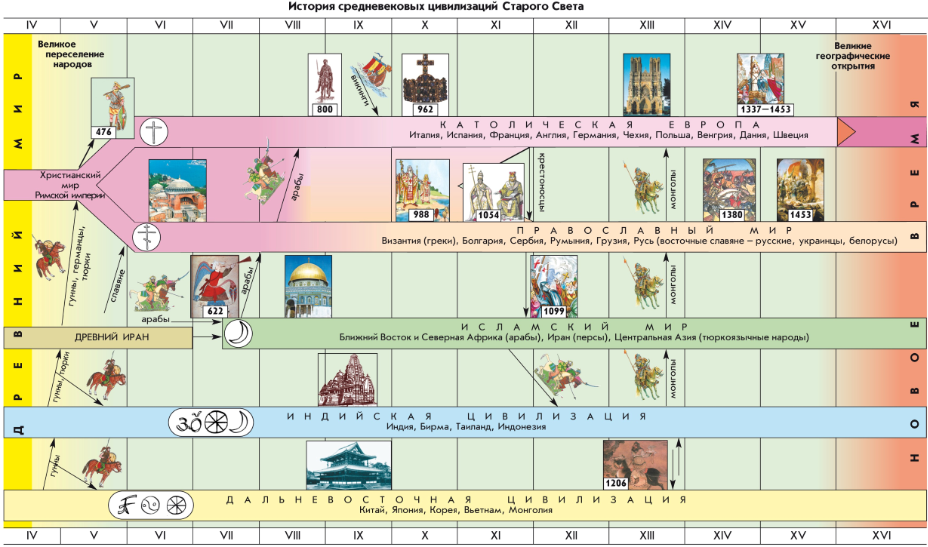 Необходимый уровень. Какие наиболее значимые события были связаны с указанными цивилизациями и как они влияли на дальнейшее развитие народов и государств?
[Speaker Notes: Анимация поставлена на щелчок, происходит выцветание задания и появление таблицы учебника стр.12-13]
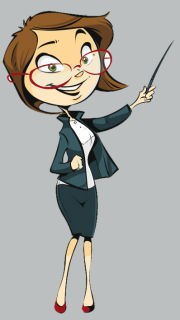 ОТ СРЕДНЕВЕКОВЬЯ К СОВРЕМЕННОСТИ
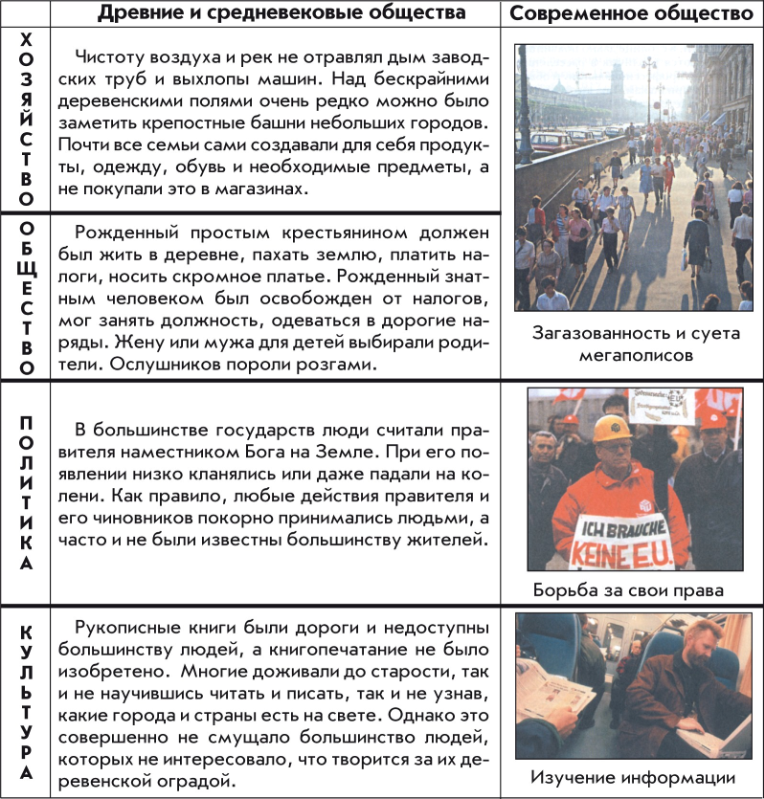 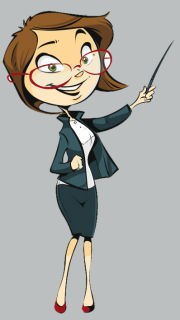 ОТ СРЕДНЕВЕКОВЬЯ К СОВРЕМЕННОСТИ
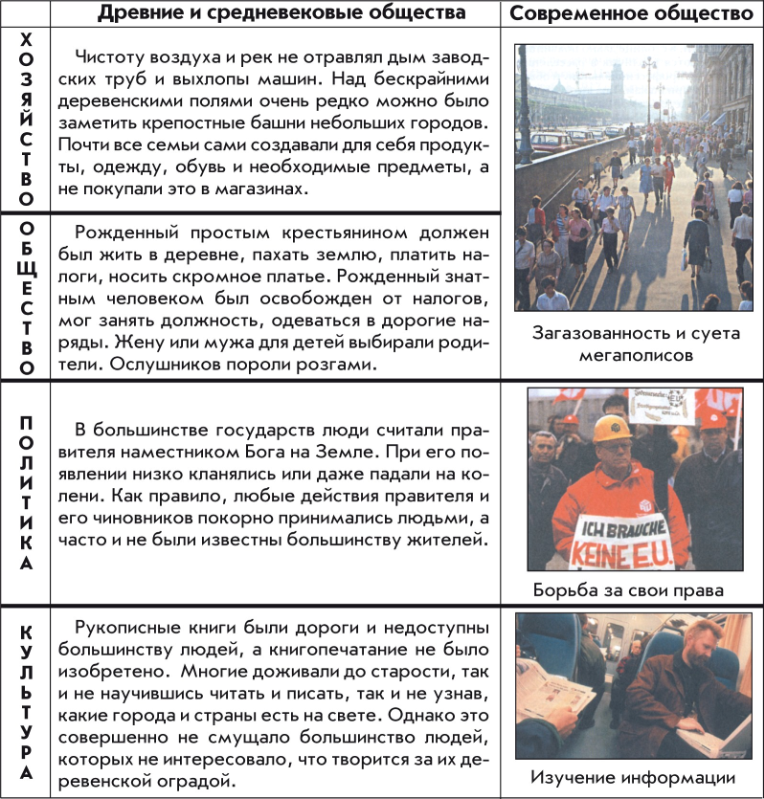 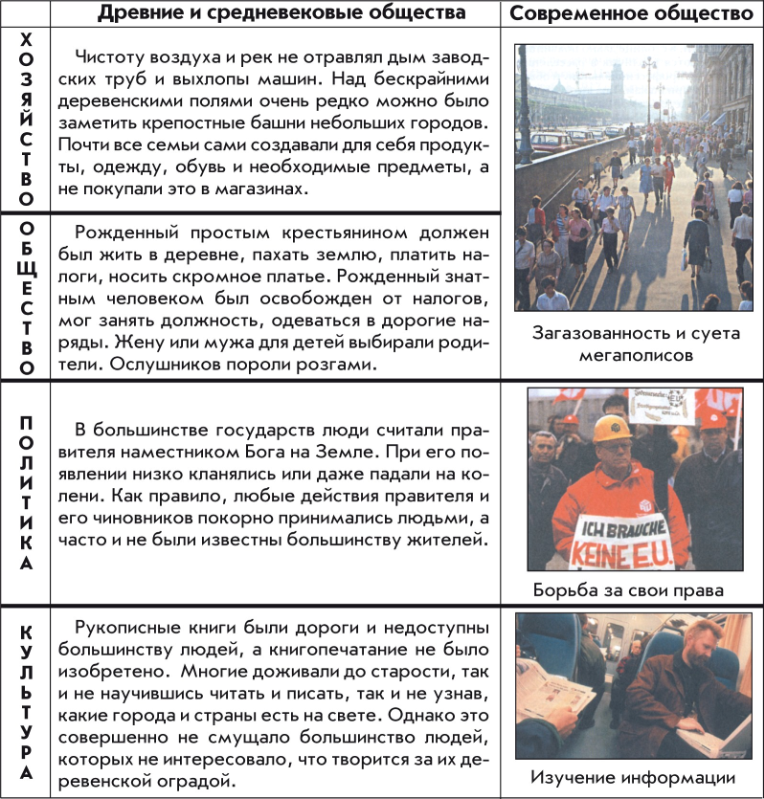 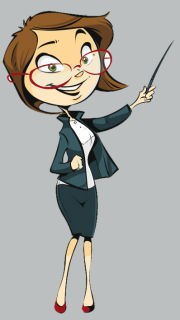 ОТ СРЕДНЕВЕКОВЬЯ К СОВРЕМЕННОСТИ
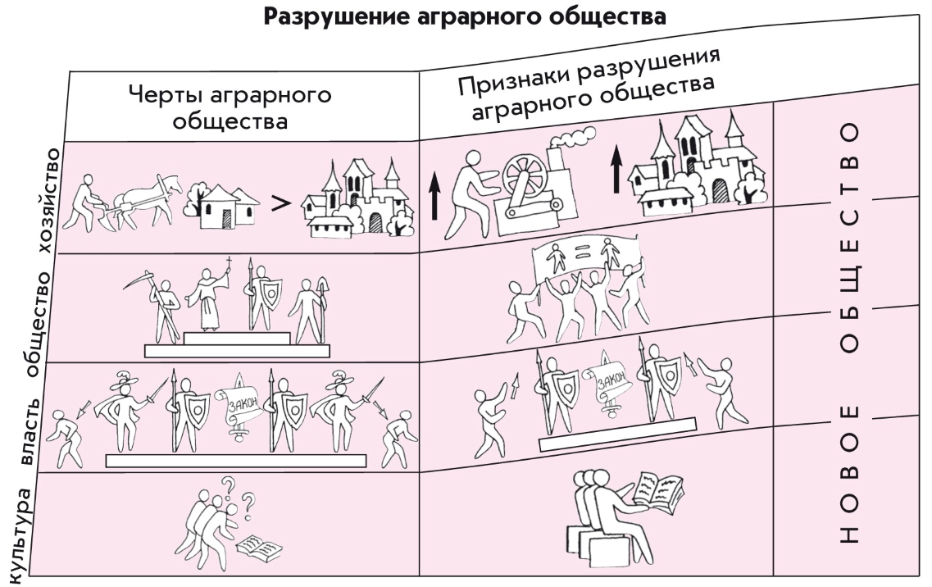 ОПРЕДЕЛЯЕМ ПРОБЛЕМУ
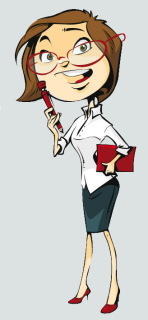 К КОНЦУ НОВОГО ВРЕМЕНИ ЧЕЛОВЕЧЕСКИЙ МИР В ОСНОВНЫХ СВОИХ
ЧЕРТАХ СТАЛ ТАКИМ, КАКИМ ВИДИМ ЕГО МЫ
[Speaker Notes: Анимация поставлена на щелчок. Вопрос исчезает, возникает авторская формулировка проблемной ситуации]
ПРИМЕНЯЕМ НОВЫЕ ЗНАНИЯ
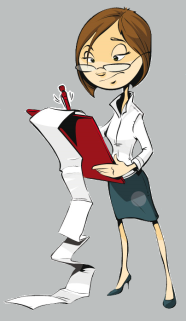 Необходимый уровень. Используя иллюстрации,  информацию учебника (Введение 1) и свои знания, определи, существуют ли сегодня государства, находящиеся на ступени аграрной цивилизации. Приведи 1-2 примера.
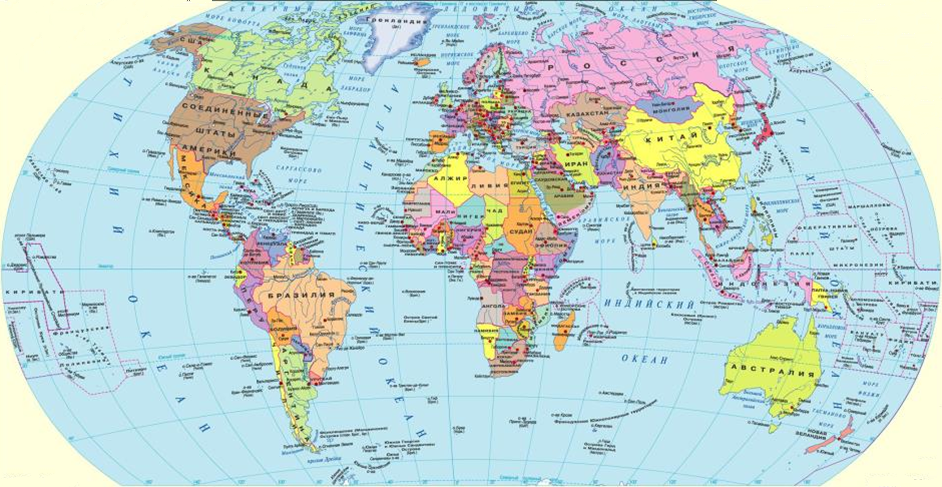 [Speaker Notes: Политическая карта мира http://www.straniymira.ru/files/Karta-mira-polit1.jpg]